16 kap och 17 kap BrBStraffrätt
Anna Mårtensson
			anna.martensson@lnu.se
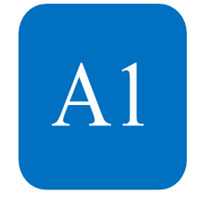 BROTTSBESKRIVNINGSENLIGHET
DET ALLMÄNNA SKULDKRAVET
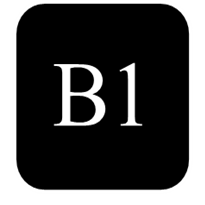 Kapitlens innehåll
Brott mot allmänheten 
16 kap - Om brott mot allmän ordning
17 Kap - Om brott mot allmän verksamhet m.m.
16 kap om Brott mot allmän ordning
1 § 	Upplopp
2 § 	Våldsamt upplopp
3 § 	Ohörsamhet mot ordningsmakten
4 § 	Störande av förrättning eller av 
	allmän sammankomst
5 §	Uppvigling
6 § 	Myteri
8 §	Hets mot folkgrupp
9 § 	Olaga diskriminering
10 § 	Brott mot griftefrid


10a §	 Barnpornografibrott/grovt barnpornografibrott 
10b § Undantag från barnpornografibrott
10c § Olaga våldsskildring
10d § Otillåten utlämning av teknisk upptagning 
11 §	Otillåtet förfarande med pornografisk bild
12 §  Förledande av ungdom	
13 §	Djurplågeri
15 § 	Falskt larm/missbruk av larmanordning
16 §	Förargelseväckande beteende
Upplopp och ohörsamhet mot ordningsmakten
1 §   Stör folksamling allmän ordning genom att ådagalägga uppsåt att med förenat våld sätta sig upp mot myndighet eller eljest framtvinga eller hindra viss åtgärd och skingrar den sig ej på myndighets befallning, dömes för upplopp, anstiftare och anförare till fängelse i högst fyra år och annan deltagare i folksamlingens förehavande till böter eller fängelse i högst två år.
	Om folksamlingen skingrar sig på myndighets befallning, dömes anstiftare och anförare för upplopp till böter eller fängelse i högst två år.

2 §   Har folksamling, med uppsåt som i 1 § sägs, gått till förenat våld å person eller egendom, dömes vare sig myndighet var tillstädes eller ej, för våldsamt upplopp, anstiftare och anförare till fängelse i högst tio år och annan deltagare i folksamlingens förehavande till böter eller fängelse i högst fyra år.

3 §   Underlåter deltagare i folksamling som stör allmän ordning att efterkomma för ordningens upprätthållande meddelad befallning eller intränger han på område som blivit för sådant ändamål fridlyst eller avspärrat, dömes, om ej upplopp föreligger, för ohörsamhet mot ordningsmakten till böter eller fängelse i högst sex månader.
Störande av förrättning eller av allmän sammankomst
4 §   Om någon genom våldshandling eller oljud eller på annat dylikt sätt stör eller söker hindra allmän gudstjänst, annan allmän andaktsövning, vigsel eller begravning eller dylik akt, domstols förhandling eller annan statlig eller kommunal förrättning eller allmän sammankomst för överläggning, undervisning eller åhörande av föredrag, döms för störande av förrättning eller av allmän sammankomst till böter eller fängelse i högst sex månader.
	För störande av förrättning eller av allmän sammankomst döms också den som genom våldshandling eller oljud eller på annat dylikt sätt stör eller söker hindra förhandling vid Internationella brottmålsdomstolen.
Uppvigling
5 §   Den som muntligen inför menighet eller folksamling, i skrift som sprides eller utlämnas för spridning eller i annat meddelande till allmänheten uppmanar eller eljest söker förleda till brottslig gärning, svikande av medborgerlig skyldighet eller ohörsamhet mot myndighet, dömes för uppvigling till böter eller fängelse i högst sex månader.
	För uppvigling skall dömas även den som muntligen inför en samling av krigsmän eller i annat meddelande till krigsmän uppmanar eller på annat sätt söker förleda dem till en handling eller underlåtenhet som innebär att de åsidosätter vad som åligger dem i tjänsten.
	I ringa fall skall ej dömas till ansvar. Vid bedömande huruvida ringa fall föreligger skall särskilt beaktas, om det förelegat endast obetydlig fara för att uppmaningen eller försöket skulle leda till efterföljd.
	Är brottet med hänsyn till att gärningsmannen sökt förleda till allvarligt brott eller eljest att anse som grovt, skall dömas till fängelse i högst fyra år.
Myteri
6 §   Om en samling av krigsmän gemensamt hotar att med våld sätta sig upp mot förman, döms för myteri till böter eller fängelse i högst fyra år. Anstiftare och anförare döms dock till fängelse i högst sex år.
	Har deltagarna i ett myteri gemensamt brukat våld mot person eller egendom, döms deltagarna till fängelse i högst sex år.Anstiftare och anförare döms dock till fängelse i högst arton år eller på livstid.
	Om brottet annars är att anse som grovt, döms till fängelse i högst arton år eller på livstid. Vid bedömande av om brottet är grovt ska särskilt beaktas om gärningen har begåtts under strid eller då brott mot krigslydnaden annars medför särskild fara.
Hets mot folkgrupp
8 §   Den som i ett uttalande eller i ett annat meddelande som sprids hotar eller uttrycker missaktning för en folkgrupp eller en annan sådan grupp av personer med anspelning på ras, hudfärg, nationellt eller etniskt ursprung, trosbekännelse, sexuell läggning eller könsöverskridande identitet eller uttryck, döms för hets mot folkgrupp till fängelse i högst två år eller, om brottet är ringa, till böter.
	Om brottet är grovt döms för grov hets mot folkgrupp till fängelse i lägst sex månader och högst fyra år. Vid bedömningen av om brottet är grovt ska det särskilt beaktas om meddelandet haft ett särskilt hotfullt eller kränkande innehåll och spritts till ett stort antal personer på ett sätt som varit ägnat att väcka betydande uppmärksamhet.
Olaga diskriminering
9 §   En näringsidkare som i sin verksamhet diskriminerar någon på grund av ras, hudfärg, nationellt eller etniskt ursprung, trosbekännelse, sexuell läggning eller könsöverskridande identitet eller uttryck genom att inte gå personen till handa på de villkor som näringsidkaren i sin verksamhet tillämpar i förhållande till andra, ska dömas för olaga diskriminering till böter eller fängelse i högst ett år.
	Vad som sägs i första stycket om en näringsidkare tillämpas också på den som är anställd i näringsverksamhet eller annars handlar på en näringsidkares vägnar samt på den som är anställd i allmän tjänst eller har allmänt uppdrag.
	För olaga diskriminering döms även anordnare av allmän sammankomst eller offentlig tillställning och medhjälpare till sådan anordnare, om han eller hon diskriminerar någon på grund av ras, hudfärg, nationellt eller etniskt ursprung, trosbekännelse, sexuell läggning eller könsöverskridande identitet eller uttryck genom att vägra personen tillträde till sammankomsten eller tillställningen på de villkor som gäller för andra
Brott mot griftefrid och barnpornografibrott
10 §   Den som obehörigen flyttar, skadar eller skymfligen behandlar lik eller avlidens aska, öppnar grav eller eljest gör skada eller ofog på kista, urna, grav eller annat de dödas vilorum eller på gravvård, döms för brott mot griftefrid till böter eller fängelse i högst två år.

10 a §   Den som   1. skildrar barn i pornografisk bild,   2. sprider, överlåter, upplåter, förevisar eller på annat sätt gör en sådan bild av barn tillgänglig för någon annan,   3. förvärvar eller bjuder ut en sådan bild av barn,   4. förmedlar kontakter mellan köpare och säljare av sådana bilder av barn eller vidtar någon annan liknande åtgärd som syftar till att främja handel med sådana bilder, eller   5. innehar en sådan bild av barn eller betraktar en sådan bild som han eller hon berett sig tillgång till
	döms för barnpornografibrott till fängelse i högst två år.
forts barnpornografibrott
Är ett brott som avses i första stycket ringa, döms till böter eller fängelse i högst sex månader.
	Med barn avses en person vars pubertetsutveckling inte är fullbordad eller som är under arton år. Är pubertetsutvecklingen fullbordad, ska ansvar för gärning enligt första stycket 2-5 dömas ut bara om det av bilden och omständigheterna kring den framgår att den avbildade personen är under arton år.
	Den som i yrkesmässig verksamhet eller annars i förvärvssyfte av oaktsamhet sprider en sådan bild som avses i första stycket, döms som sägs där eller i andra stycket.
	Är brott som avses i första stycket att anse som grovt, döms för grovt barnpornografibrott till fängelse i lägst sex månader och högst sex år. Vid bedömande av om brottet är grovt ska särskilt beaktas om det har begåtts yrkesmässigt eller i vinstsyfte, utgjort ett led i brottslig verksamhet som utövats systematiskt eller i större omfattning, avsett en särskilt stor mängd bilder eller avsett bilder där barnen är särskilt unga, utsätts för våld eller tvång eller utnyttjas på annat särskilt hänsynslöst sätt.
Undantag från barnpornografibrott
10 b §   Förbuden i 10 a § mot skildring och innehav gäller inte den som enligt första eller andra stycket i den paragrafen framställer en pornografisk bild av barn, om skillnaden i ålder och utveckling mellan den avbildade personen och den som framställer bilden är ringa och omständigheterna i övrigt inte påkallar att ansvar döms ut.
	Inte heller gäller förbuden den som tecknar, målar eller på något annat liknande hantverksmässigt sätt framställer en sådan bild, om bilden inte är avsedd att spridas, överlåtas, upplåtas, förevisas eller på annat sätt göras tillgänglig för andra.
	Även i andra fall ska en gärning inte utgöra brott, om gärningen med hänsyn till omständigheterna är försvarlig.
Olaga våldsskildring
10 c §   Den som i bild skildrar sexuellt våld eller tvång med uppsåt att bilden eller bilderna sprids eller som sprider en sådan skildring, döms, om inte gärningen med hänsyn till omständigheterna är försvarlig, för olaga våldsskildring till böter eller fängelse i högst två år. Detsamma gäller den som i rörliga bilder närgånget eller utdraget skildrar grovt våld mot människor eller djur med uppsåt att bilderna sprids eller som sprider en sådan skildring.Sprider någon av oaktsamhet en skildring som avses i första stycket och sker spridningen i yrkesmässig verksamhet eller annars i förvärvssyfte, döms till ansvar enligt första stycket.
Otillåten utlämning av teknisk upptagning
10 d §   Den som uppsåtligen eller av grov oaktsamhet i yrkesmässig verksamhet eller annars i förvärvssyfte till den som är under femton år lämnar ut en film, ett videogram eller en annan teknisk upptagning med rörliga bilder som innefattar ingående skildringar av verklighetstrogen karaktär som återger våld eller hot om våld mot människor eller djur döms för otillåten utlämning av teknisk upptagning till böter eller fängelse i högst sex månader.
	Första stycket gäller inte filmer, videogram eller andra tekniska upptagningar med rörliga bilder med samma innehåll som en framställning som Statens medieråd har godkänt för visning för någon åldersgrupp av barn under femton år. Första stycket gäller inte heller offentliga förevisningar av rörliga bilder i filmer eller videogram eller i en uppspelning ur en databas.
	Har en teknisk upptagning med rörliga bilder försetts med ett intyg om att en framställning med samma innehåll har godkänts av Statens medieråd för visning för någon åldersgrupp av barn under femton år, ska ansvar enligt första stycket inte dömas ut. Detta gäller dock inte om intyget var oriktigt och den som har lämnat ut upptagningen har insett eller borde ha insett det.
Otillåtet förfarande med pornografisk bild, förledande av ungdom och djurplågeri
11 §   Den som på eller vid allmän plats genom skyltning eller annat liknande förfarande förevisar pornografisk bild på sätt som är ägnat att väcka allmän anstöt dömes för otillåtet förfarande med pornografisk bild till böter eller fängelse i högst sex månader. Det samma gäller den som med posten sänder eller på annat sätt tillställer någon pornografisk bild utan föregående beställning

12 §   Den som bland barn eller ungdom sprider en skrift, bild eller teknisk upptagning som genom sitt innehåll kan verka förråande eller eljest medföra allvarlig fara för de ungas sedliga fostran, döms för förledande av ungdom till böter eller fängelse i högst sex månader.

13 §   Om någon uppsåtligen eller av grov oaktsamhet, genom misshandel, överansträngning eller vanvård eller på annat sätt, otillbörligen utsätter djur för lidande, dömes för djurplågeri till böter eller fängelse i högst två år.
Falsk larm och missbruk av larmanordning
15 §   Den som genom oriktig uppgift att det föreligger fara för en eller flera människors liv eller hälsa eller för omfattande förstörelse av egendom föranleder onödig säkerhetsåtgärd, döms för falskt larm till böter eller fängelse i högst ett år.
	Är brott som avses i första stycket grovt, döms till fängelse i lägst sex månader och högst fyra år.
	Den som genom missbruk av larm, nödsignal eller annan liknande anordning föranleder onödig utryckning av Polismyndigheten, kommunal organisation för räddningstjänst, ambulans, militär, sjöräddning eller annat organ för allmän bevakningstjänst, döms för missbruk av larmanordning till böter eller fängelse i högst sex månader.
Förargelseväckande beteende och osjälvständiga brottsformer
16 §   Den som för oljud på allmän plats eller annars offentligen beter sig på ett sätt som är ägnat att väcka förargelse hos allmänheten, döms för förargelseväckande beteende till penningböter.

17 §   För förberedelse eller stämpling till eller underlåtenhet att avslöja eller förhindra myteri döms det till ansvar enligt 23 kap. Detsamma gäller för försök till sådant barnpornografibrott som avses i 10 a § första stycket och försök eller förberedelse till grovt barnpornografibrott
17 kap BrB Om brott mot allmän verksamhet m.m.
1 § 	Våld eller hot mot tjänsteman
2 § 	Förgripelse mot tjänsteman
4 § 	Våldsamt motstånd
5 § 	Andra som åtnjuter samma skydd (som i 1, 2 och 4 §§)
6 § 	Skydd för tjänstemän vid Internationella brottmålsdomstolen
8 §   Otillbörligt verkande vid röstning och tagande av otillbörlig förmån vid röstning
9 §   Brott mot rösthemlighet
10 § Övergrepp i rättssak
11§ 	Skyddande av brottsling
12§ 	Främjande av flykt
13§ 	Överträdelse av myndighets bud och hindrande av förrättning
15§ 	Föregivande av allmän ställning
16 §	Osjälvständiga brottsformer
[Speaker Notes: Nu kommer vi till de brott som riktar sig mot verksamhet som det allmänna ägnar sig åt – myndighetsutövning 
t ex. Det kan rikta sig mot en enskild tjänsteman som utövar myndighet men också en särskild form av allmän verksamhet t ex polisiär verksamhet. 

Skyddsintresset är alltså att den allmänna verksamheten ska kunna utövas och inte utsättas för påtryckningar. 
Många olika brott – vi kommer gå igenom ca hälften under föreläsningen.]
Myndighetsutövning
Beslut och åtgärder som är ett uttryck för samhällets maktbefogenheter gentemot enskilda

Genomdriva rättigheter
Garantera att skyldigheter infrias
Beslut om förmåner
Pålägga någon en börda
[Speaker Notes: Begreppet/rekvisitet myndighetsutövning är centralt för flera av brotten i detta kapitel. 

T ex lägenhetsinnehavare kan få en tidigare hyresgäst att flytta från en bostadsrätt
T ex att någon inte inför en tullpliktig vara utan att anmäla den till tullbehandling
T ex besluta om socialbidrag
T ex betala skatt 

Gripa, anhålla, häkta, utföra tvångsåtgärder osv.]
Våld eller hot mot tjänsteman
1 §   Den som med våld eller hot om våld förgriper sig på en tjänsteman i hans eller hennes myndighetsutövning eller för att tvinga tjänstemannen till eller hindra honom eller henne från en åtgärd i myndighetsutövningen eller för att hämnas för en sådan åtgärd döms för våld eller hot mot tjänsteman till böter eller fängelse i högst två år. Detsamma gäller om någon på detta sätt förgriper sig mot en tjänsteman som tidigare har utövat myndighet för vad han eller hon har gjort eller underlåtit att göra i myndighetsutövningen.
	Om brottet är grovt döms för grovt våld eller hot mot tjänsteman till fängelse i lägst sex månader och högst fyra år. Vid bedömningen av om brottet är grovt ska det särskilt beaktas om gärningen   1. har innefattat våld av allvarligt slag,   2. har innefattat hot som påtagligt har förstärkts med hjälp av vapen, sprängämne eller vapenattrapp eller genom anspelning på ett våldskapital eller som annars har varit av allvarligt slag, eller   3. annars har varit av särskilt hänsynslös eller farlig art.
Förgripelse mot tjänsteman
2 §   Den som, på något annat sätt än som anges i 1 §, otillbörligen utför en gärning som syftar till att tvinga eller hindra en tjänsteman i hans eller hennes myndighetsutövning eller att hämnas för en åtgärd i myndighetsutövningen och som för tjänstemannen medför lidande, skada eller annan olägenhet, eller hotar med en sådan gärning, döms för förgripelse mot tjänsteman till böter eller fängelse i högst sex månader.
	Om brottet är grovt döms för grov förgripelse mot tjänsteman till fängelse i högst fyra år.
Våldsamt motstånd och andra skyddade personer
4 §   Den som, utan att fall är för handen som förut i detta kapitel är sagt, genom att sätta sig till motvärn eller eljest med våld söker hindra någon i hans myndighetsutövning, dömes för våldsamt motstånd till böter eller fängelse i högst sex månader. 

5 §   Vad i 1, 2 och 4 §§ stadgas skall ock gälla, om någon på sätt som i nämnda paragrafer sägs förgriper sig mot eller hindrar den, som enligt särskilt föreskrift skall åtnjuta samma skydd som är förenad med myndighetsutövning eller som är eller har varit kallad att biträda förrättningsman vid åtgärd som omfattas av sådant skydd. 

6 §   Tjänstemän vid Internationella brottmålsdomstolen ska i sin tjänsteutövning vara skyddade enligt bestämmelserna i 1, 2 och 4 §§ på motsvarande sätt som om det hade varit fråga om svensk myndighetsutövning. För försök eller förberedelse till brott enligt 1 § mot en sådan person tillämpas 16 §.
Lag (1975:688) om skydd för viss tjänsteutövning
	Skydd som avses i 17 kap. 5 § brottsbalken ska tillkomma   1. befattningshavare som handhar säkerhets- eller ordningstjänst vid kanal- eller slussverk eller järnvägsanläggning eller flygplats;   2. den som för försvaret fullgör bevaknings- eller ordningsuppgift och därvid bär uniform eller märke som tydligt utvisar denna uppgift;   3. trafiktjänsteman för vilken bestämmelserna i 4 kap.ordningslagen (1993:1617) gäller enligt vad som sägs i 2 § nämnda kapitel.

	4 kap ordningslagen (1993:1617)
	2 §   Med trafiktjänsteman förstås förare samt den som annars, på grund av anställning eller uppdrag hos ett trafikföretag som driver sådan trafik som avses i 1 §, har uppgifter som avser ordningen och säkerheten i trafiken. Bestämmelserna i detta kapitel om trafiktjänstemän gäller endast den som genom att bära uniform eller märke eller på något annat sätt tydligt visar att han är trafiktjänsteman.

	Lagen (1974:191) om bevakningsföretag
	7 §   Den som är godkänd för anställning i bevakningsföretag och har till uppgift att utföra bevakningstjänst (väktare) har det skydd som avses i 17 kap. 5 § brottsbalken när han utför sådan tjänst.
Om röstning
8 §   Den som vid val till allmän befattning eller vid annan utövning av rösträtt i allmänt ärende söker hindra omröstningen eller förvanska dess utgång eller annars otillbörligen inverka på omröstningen, döms för otillbörligt verkande vid röstning till böter eller fängelse i högst sex månader.
	Är brottet grovt, döms till fängelse i högst fyra år. Vid bedömande av om brottet är grovt ska särskilt beaktas, om det förövats med våld eller hot om våld eller innefattat missbruk av tjänsteställning.
	Den som tar emot, godtar ett löfte om eller begär en otillbörlig förmån för att i allmänt ärende rösta på visst sätt eller inte rösta, döms, om det inte är tagande av muta, för tagande av otillbörlig förmån vid röstning till böter eller fängelse i högst sex månader.

9 §   Söker någon obehörigen skaffa sig kännedom om vad som angående utövning av rösträtt i allmänt ärende skall hållas hemligt, dömes för brott mot rösthemlighet till böter eller fängelse i högst sex månader.
Övergrepp i rättssak
10 §   Den som med våld eller hot om våld angriper någon för att han eller hon gjort anmälan, fört talan, avlagt vittnesmål eller annars vid förhör avgett utsaga hos en domstol eller annan myndighet eller för att hindra någon från en sådan åtgärd döms för övergrepp i rättssak till fängelse i högst fyra år. Detsamma gäller den som med någon annan gärning, som medför lidande, skada eller olägenhet, eller med hot om en sådan gärning angriper någon för att han eller hon avlagt vittnesmål eller annars avgett utsaga vid förhör hos en myndighet eller för att hindra honom eller henne från att avge en sådan utsaga.
	Med domstol eller annan myndighet i första stycket avses även en dömande kammare eller ett annat organ i Internationella brottmålsdomstolen.
	Om brottet är grovt döms för grovt övergrepp i rättssak till fängelse i lägst två och högst åtta år. Vid bedömningen av om brottet är grovt ska det särskilt beaktas   1. om det har uppkommit eller funnits risk för betydande men för det allmänna eller någon enskild,   2. om gärningen har innefattat våld eller hot av allvarligt slag, eller   3. om gärningen annars har varit av särskilt hänsynslös eller farlig art.
	Om brottet är ringa döms för ringa övergrepp i rättssak till böter eller fängelse i högst sex månader.
Skyddande av brottsling
11 §   Om någon döljer den som förövat brott, hjälper honom eller henne att undkomma, undanröjer bevis om brottet eller på annat dylikt sätt motverkar att det uppdagas eller beivras, döms för skyddande av brottsling till böter eller fängelse i högst ett år.
	För skyddande av brottsling döms också den som undanröjer bevis om brott som är föremål för ett rättsligt förfarande vid Internationella brottmålsdomstolen eller på annat dylikt sätt motverkar att det uppdagas eller beivras.
	Är brottet grovt, döms till fängelse, lägst sex månader och högst fyra år.
	Den som inte insåg men hade skälig anledning att anta att den andre var brottslig, döms till böter.
	Ansvar ska inte dömas ut om gärningen är att anse som ringa med hänsyn till gärningsmannens förhållande till den brottslige och övriga omständigheter.
Främjande av flykt, överträdelse av myndighets bud, hindrande av förrättning
12 §   Hjälper man den som är intagen på kriminalvårdsanstalt eller som är häktad eller anhållen eller som annars är med laga rätt berövad friheten att komma lös eller främjar man, efter det han avvikit, hans flykt genom att dölja honom eller genom annan sådan åtgärd, döms för främjande av flykt till böter eller fängelse i högst ett år.
	Är brottet grovt, döms till fängelse, lägst sex månader och högst fyra år.
	Till ansvar skall inte dömas om gärningen är att anse som ringa med hänsyn till frihetsberövandets art och syfte, gärningsmannens tillvägagångssätt och hans förhållande till den vars flykt han har främjat.

13 §   Den som olovligen rubbar, skadar eller annars förfogar över egendom som är föremål för utmätning, kvarstad, betalningssäkring, beslag eller annan liknande åtgärd skadar eller borttager myndighets anslag eller försegling eller eljest olovligen öppnar vad myndighet tillslutit eller ock överträder annat dylikt av myndighet meddelat förbud, dömes för överträdelse av myndighets bud till böter eller fängelse i högst ett år.
	Vägrar någon inträde som förrättningsman äger fordra, dömes för hindrande av förrättning till böter.
Föregivande av allmän ställning och osjälvständiga brottsformer
15 §   Giver någon sig obehörigen ut för att utöva myndighet, dömes för föregivande av allmän ställning till böter eller fängelse i högst sex månader. Detsamma skall gälla, om någon obehörigen bär uniform, märke eller annat tjänstetecken som giver honom sken av att tillhöra försvarsmakten eller annan kår i det allmännas tjänst eller kår, vars verksamhet avser allmän samfärdsel eller allmänhetens förseende med vatten, ljus, värme eller kraft.
	Är brottet med hänsyn till att det har medfört betydande men för det allmänna eller för någon enskild eller eljest att anse som grovt, skall dömas till fängelse i högst två år.

16 §   För försök eller förberedelse till våld eller hot mot tjänsteman, grovt våld eller hot mot tjänsteman, grov förgripelse mot tjänsteman, övergrepp i rättssak, grovt övergrepp i rättssak eller främjande av flykt döms det till ansvar enligt 23 kap. Detsamma gäller för stämpling till grovt våld eller hot mot tjänsteman, grov förgripelse mot tjänsteman, övergrepp i rättssak eller grovt övergrepp i rättssak.